Unleashing  "Dr Jekyll and Mr Hyde" of AI in Math  Education
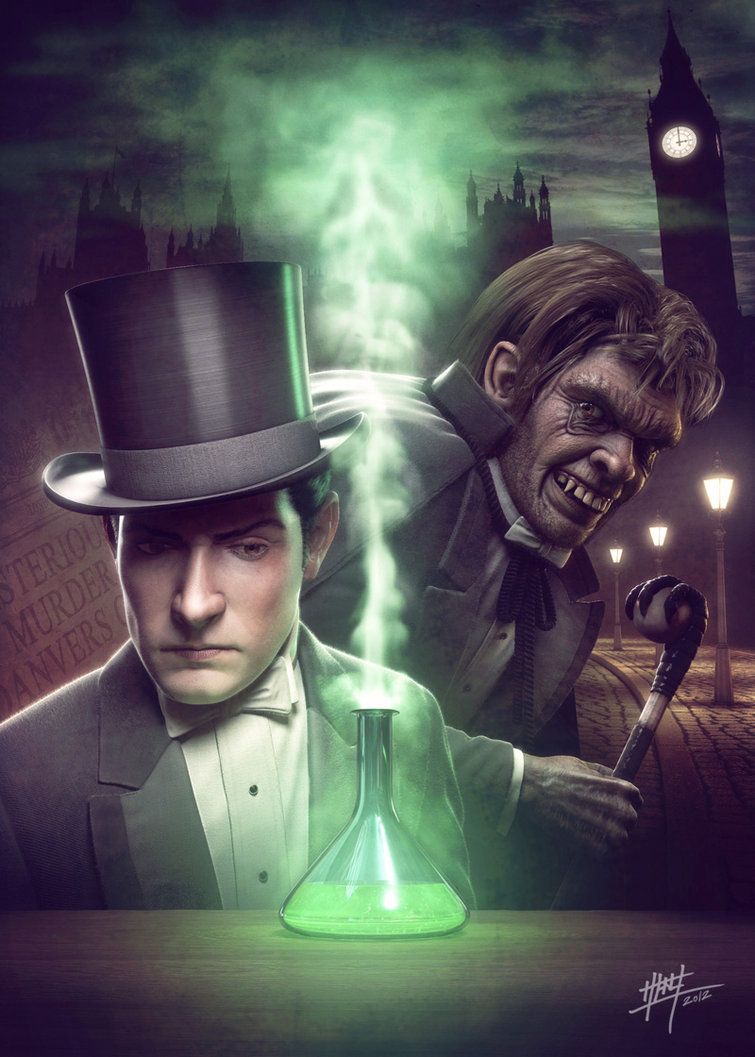 Carla Pinto
Polytechnic of Porto, Portugal

cap@isep.ipp.pt
Table of contents
01
02
Introduction
What to expect from AI
03
04
Math Digital Escape Rooms
Conclusions
01
Introduction
World of change…
Technological Advancements
Digital Transformation
Environmental Changes
Social and Cultural Transformation
Education and Learning
Communication and Media
02
What to expect from AI?
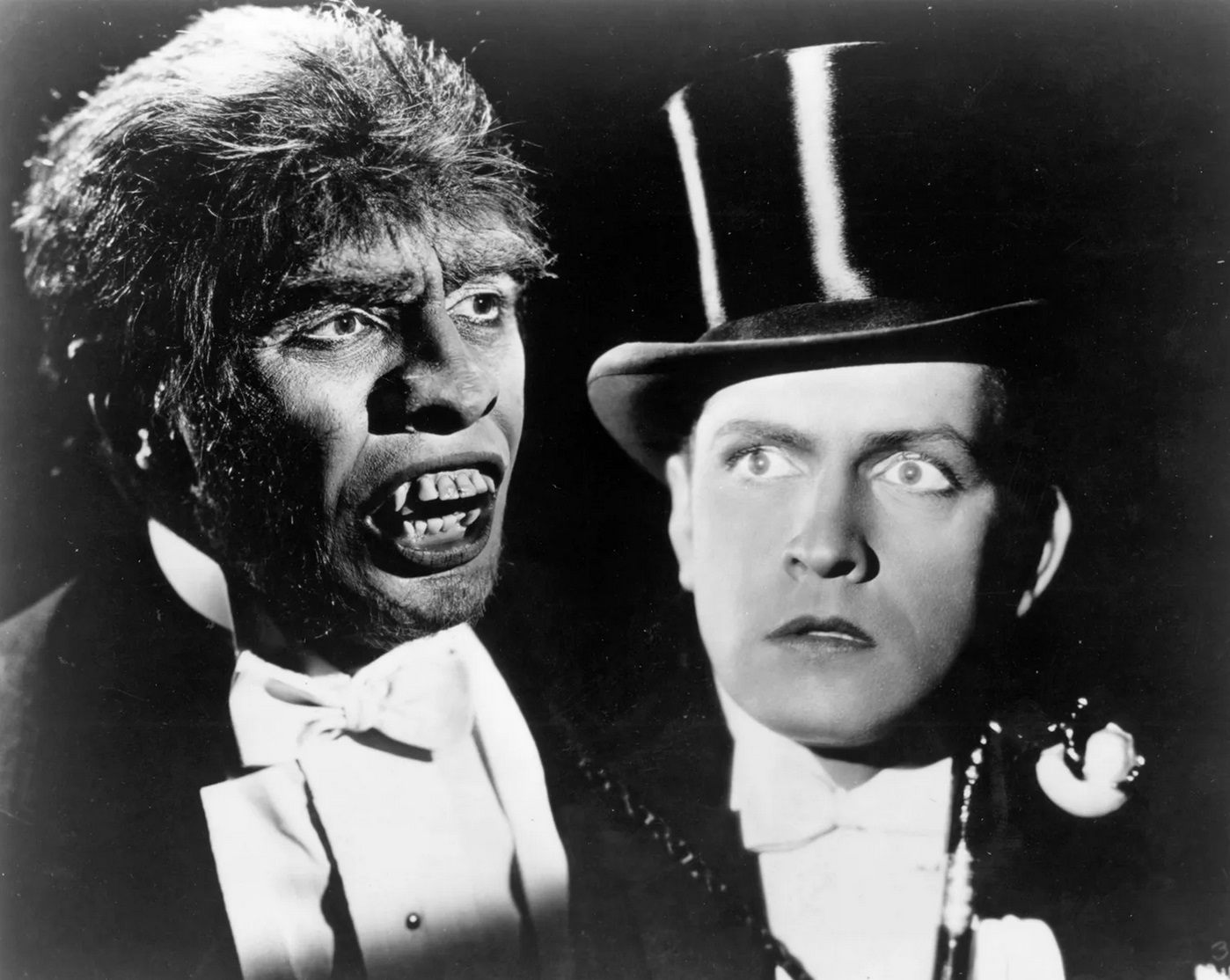 “What are the key points of Artificial Intelligence in Education and especially in Math Education?”
Inclusion of New Disciplines
Emphasis on Interdisciplinary Learning
Focus on Digital Literacy
Integration of Emerging Technologies
Career and Workforce Development
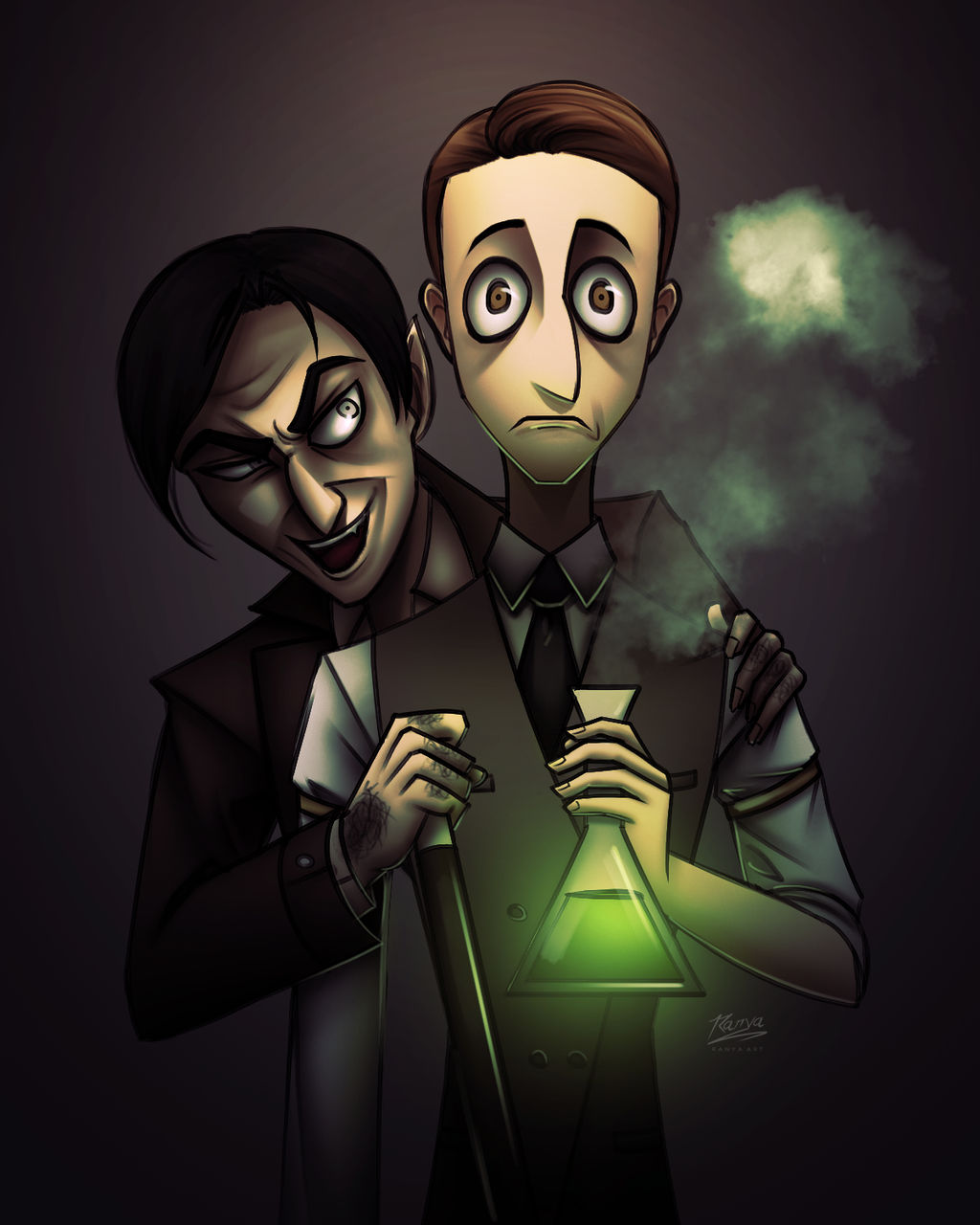 “How can we, educators, use AI to our and our students’ advantage?”
Online Learning Platforms
Flipped Classroom Model
Virtual Reality and Augmented Reality
Gamification and Educational Games
Adaptive Learning Software
Artificial Intelligence
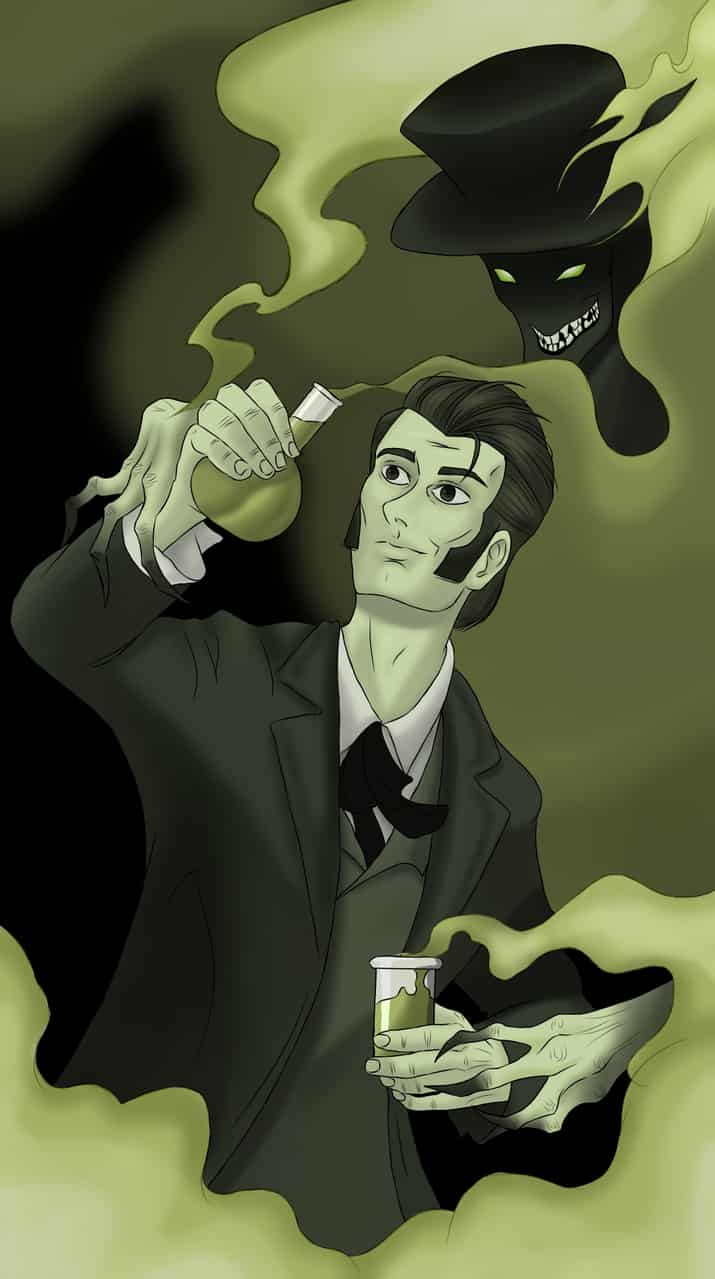 Mobile Learning
Collaboration Tools
Social Media and Online Communities
Data Analytics
EdTech Professional Development
Cybersecurity Awareness
Accessibility and Inclusivity
Ethical and Digital Literacy
Let's think big: what can the future hold for AI in Math  Education?
Skills-Centric Curriculum
Decentralized and Open Education
Ethical and Humanistic Education
Sustainability and Environmental Education
Cross-Disciplinary and Problem-Based Learning
Lifelong Learning and Micro-Credentials
Personalized Learning
Virtual Reality Classrooms
Hybrid Learning Ecosystems
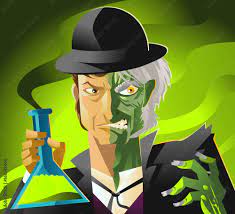 What should our aspirations be for the future of education?
Equity and Inclusivity
Personalized Learning
Critical Thinking and Problem-Solving
Creativity and Innovation
Health and Well-Being
Cultural and Arts Education
Interdisciplinary Learning
Parent and Community Involvement
03
Math Digital Escape Rooms
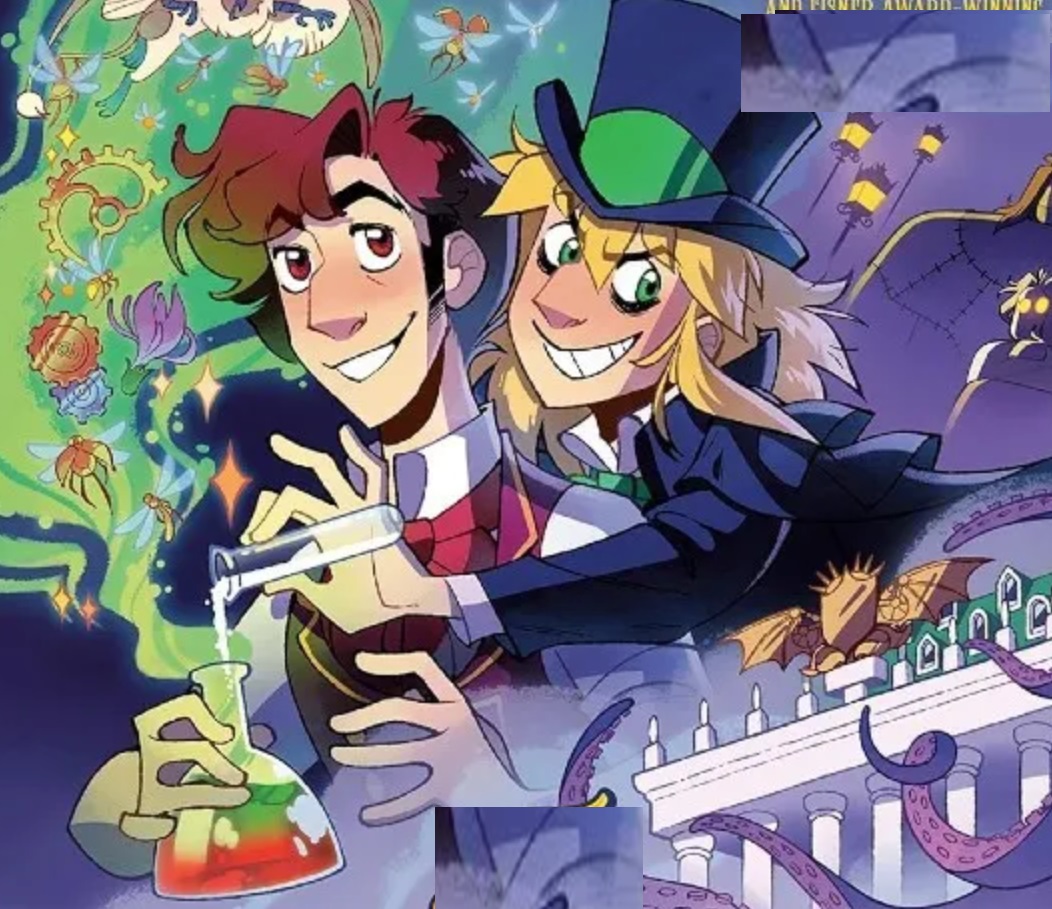 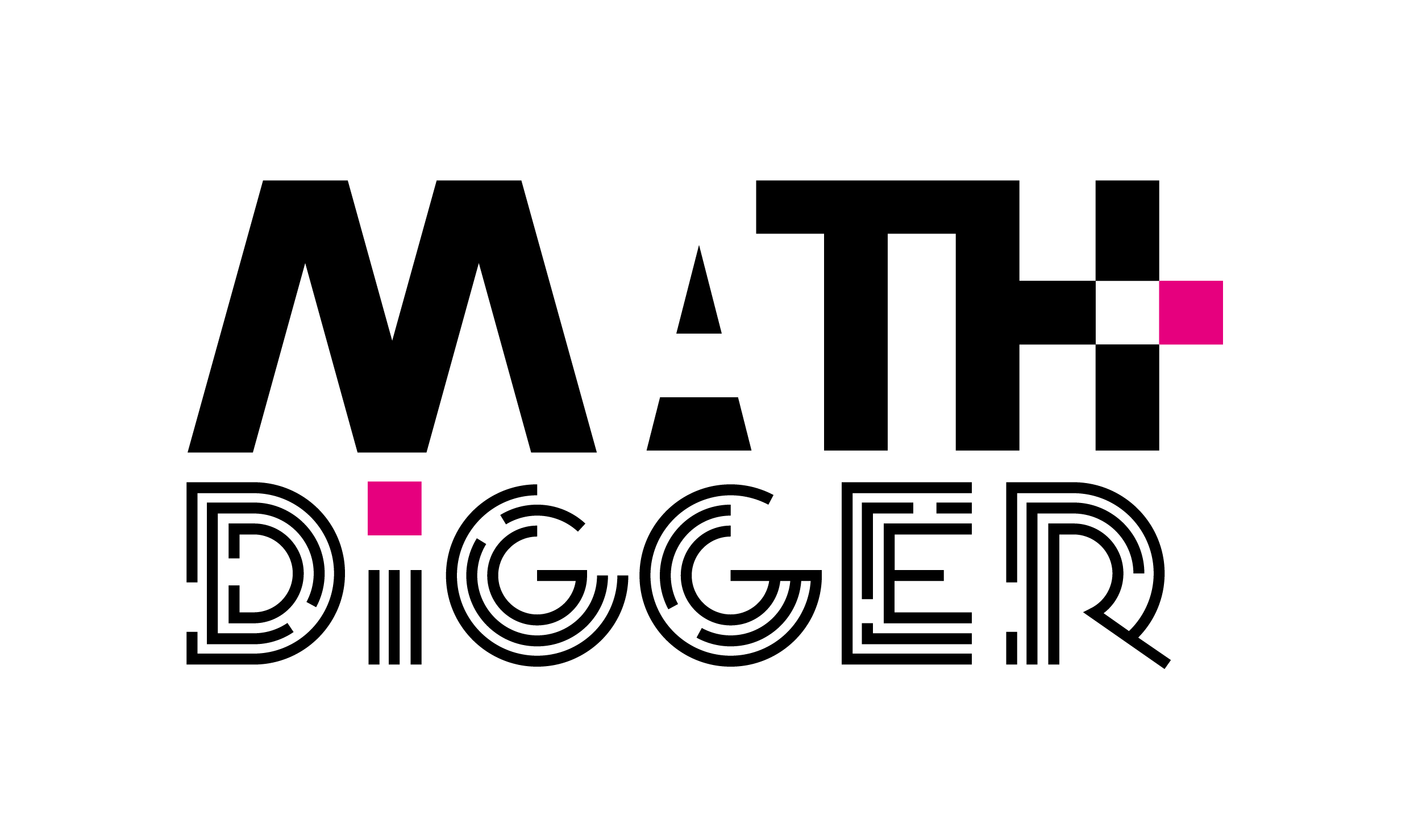 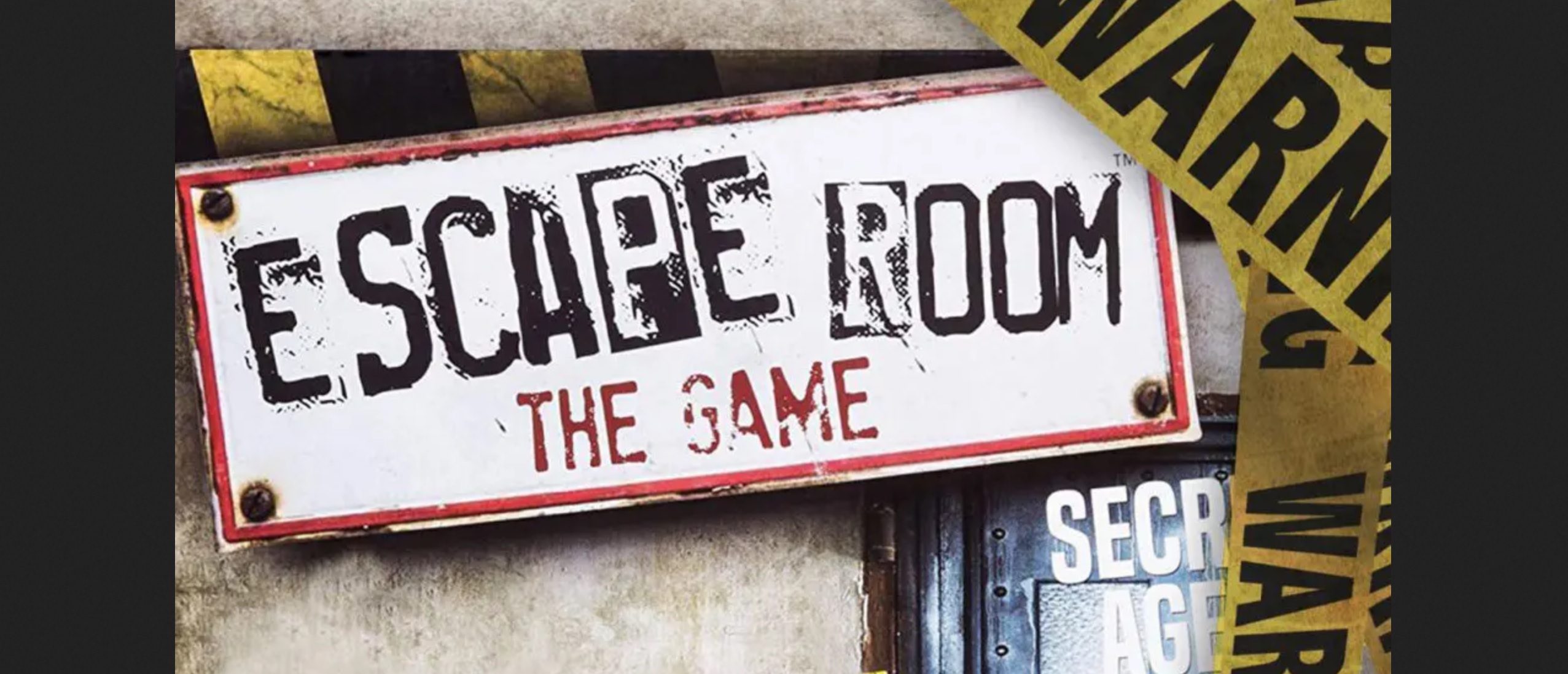 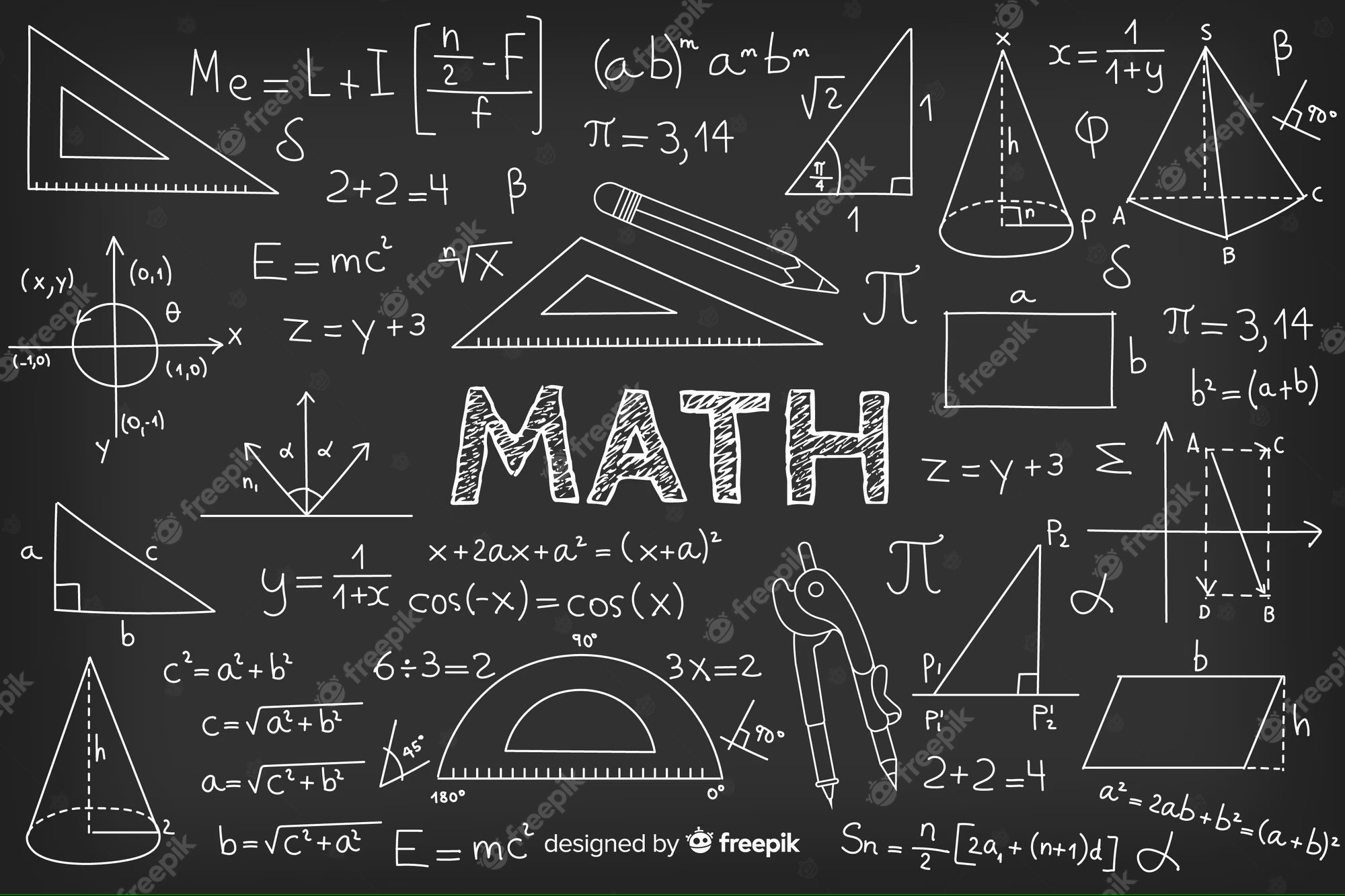 5/28/2024
19
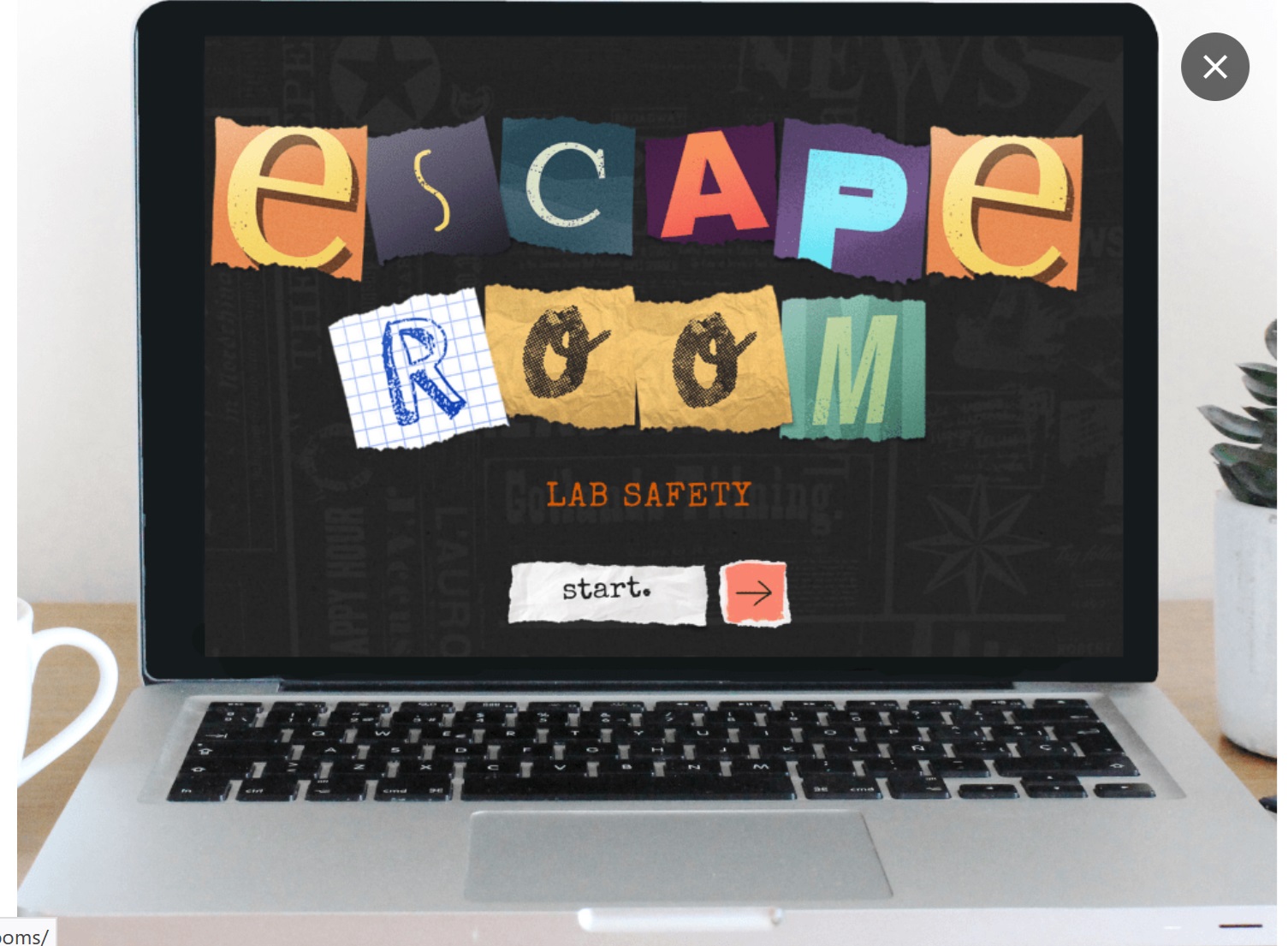 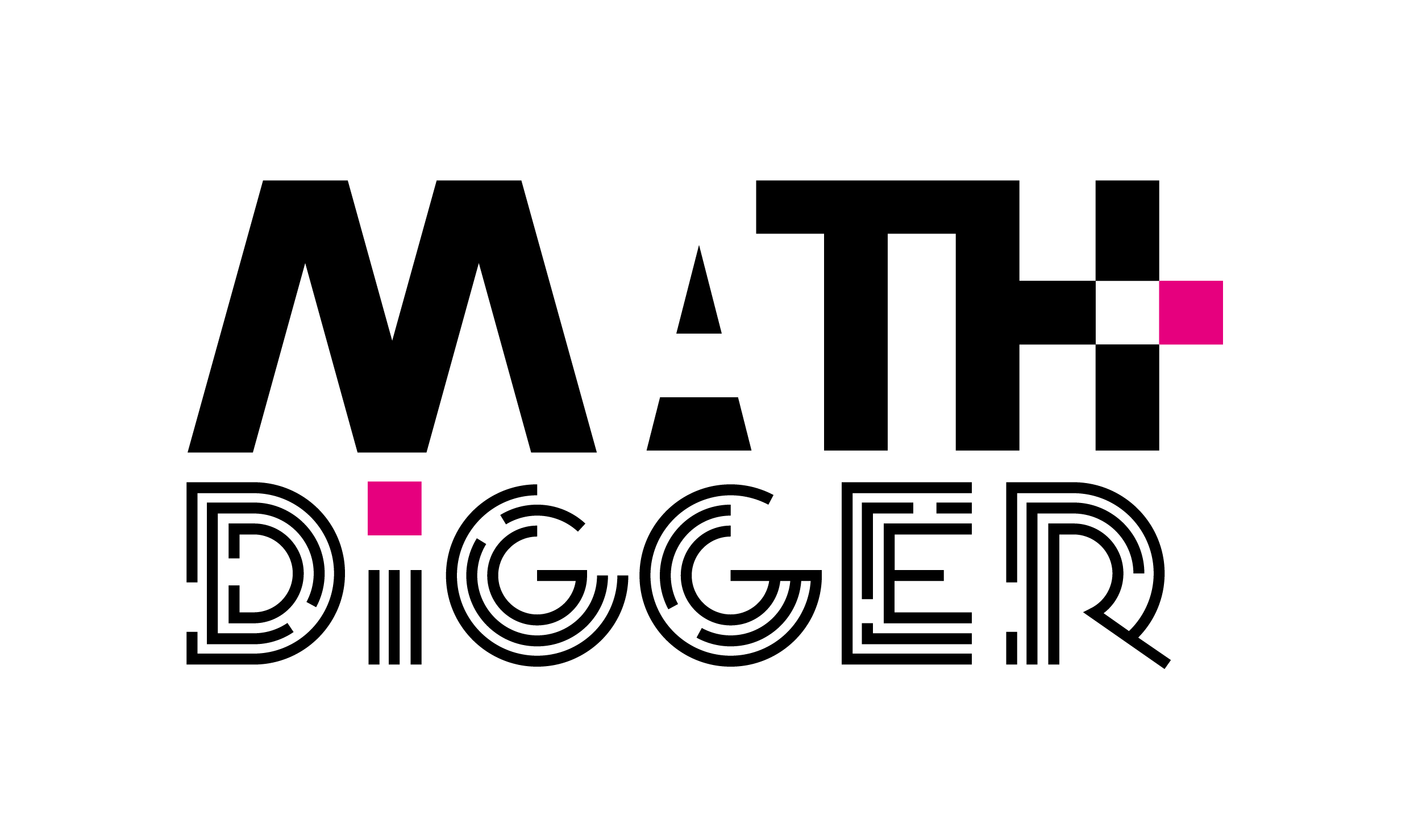 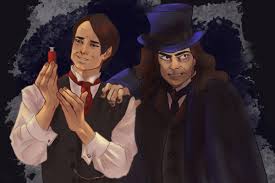 Storytelling…
helps build camaraderie and teamwork by creating shared experiences that foster a sense of accomplishment and boost team morale;

makes the game more engaging and immersive.
Storytelling…
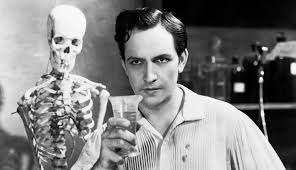 thus players are invested in the story, they become more motivated to solve the puzzles and challenges presented to them. 
adds an element of excitement and tension to the game, making it a more memorable experience.
Storytelling…
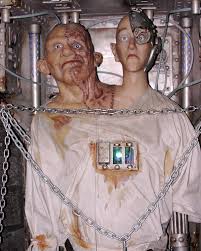 offers students both a fun activity and a valuable team building experience.
Storytelling…
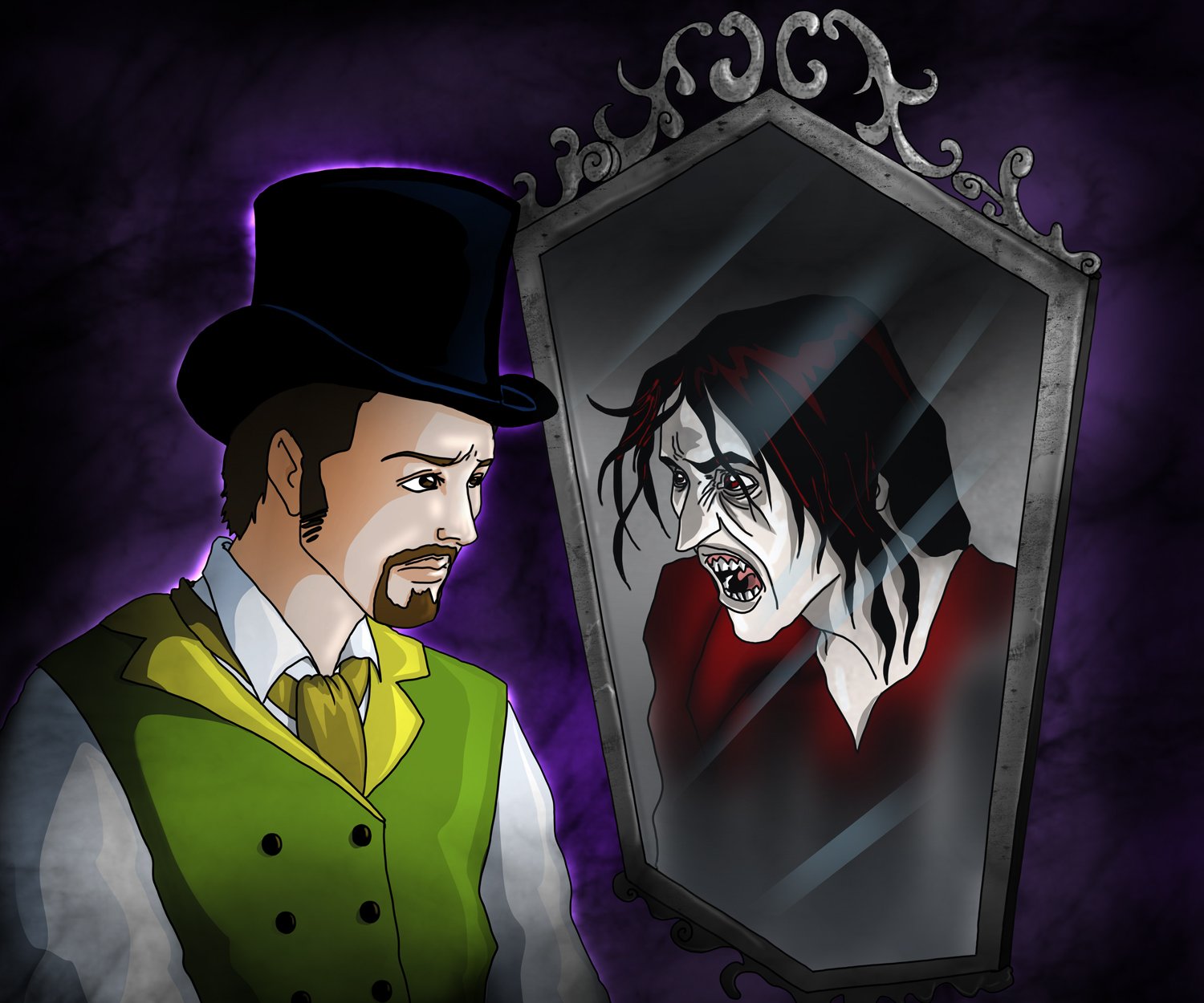 the use of technology in ER enables dynamic storytelling and adaptive gameplay. 
Virtual characters can guide players through the experience, and personalized hints can be provided based on each player's progress.
Storytelling…
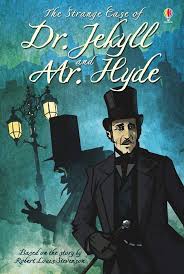 This customization enhances the overall narrative and ensures that every player has a unique and tailored experience based on their abilities…
Gamification elements include…
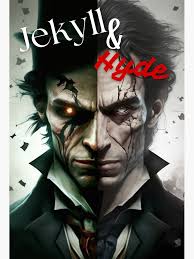 leaderboards, achievements, and rewards to enhance player engagement and motivation.
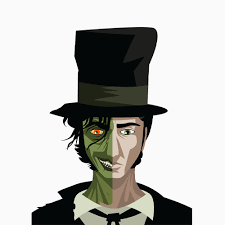 Gamification elements …
transform traditional concept into a captivating and immersive adventure.
 adding elements of competition, achievement, and rewards, challenges the mind and satisfies the desire for accomplishment and fun.
Virtual reality …
integration of VR technology in ER has revolutionized the industry. 
 enhances the overall experience with immersive virtual worlds.
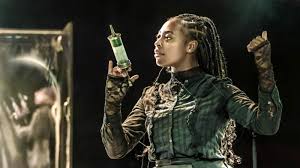 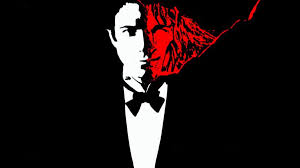 Virtual reality …
challenges and limitations exist, but  VR ER experience showcases the potential for a new era..
Internet of Things …
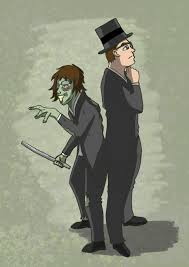 IoT has revolutionized the ER experience by incorporating connected devices and smart sensors. 
has opened up exciting possibilities for enhancing interactivity and automation in ER, making them more immersive and thrilling...
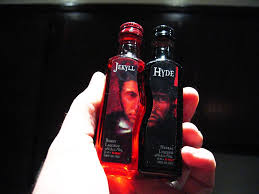 Artificial Intelligence …
has revolutionized the ER industry, by enhancing immersive experience and customization options. 
With AI-powered characters and personalized hints, ER can deliver challenging and thrilling adventures,  tailored to individuals.
Artificial Intelligence …
brings storytelling and puzzle-solving to new heights...
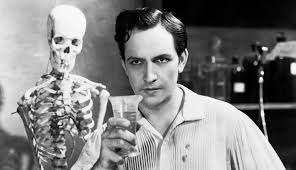 Let’s play…
MATH-DIGGER DIGITAL ESCAPE ROOM
Let’s play…
GIVE US YOUR FEEDBACK
04
Conclusions
The future of Escape Rooms in terms of technology & innovation is…
integration of technology and innovative concepts.
 virtual reality (VR), augmented reality (AR), and intelligent puzzles
more immersive and interactive ERs.
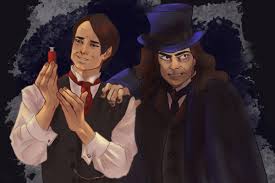 The players can expect…
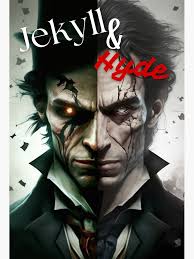 a blend of physical challenges and digital elements that create a dynamic and engaging experience.
Thanks!
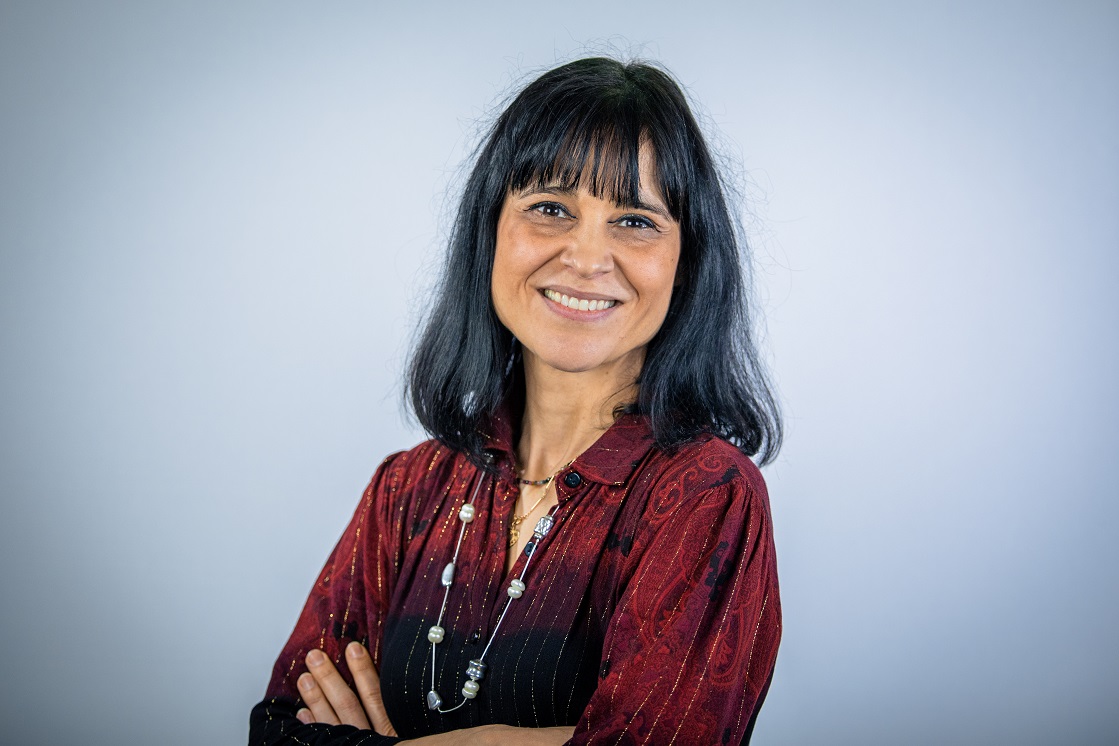 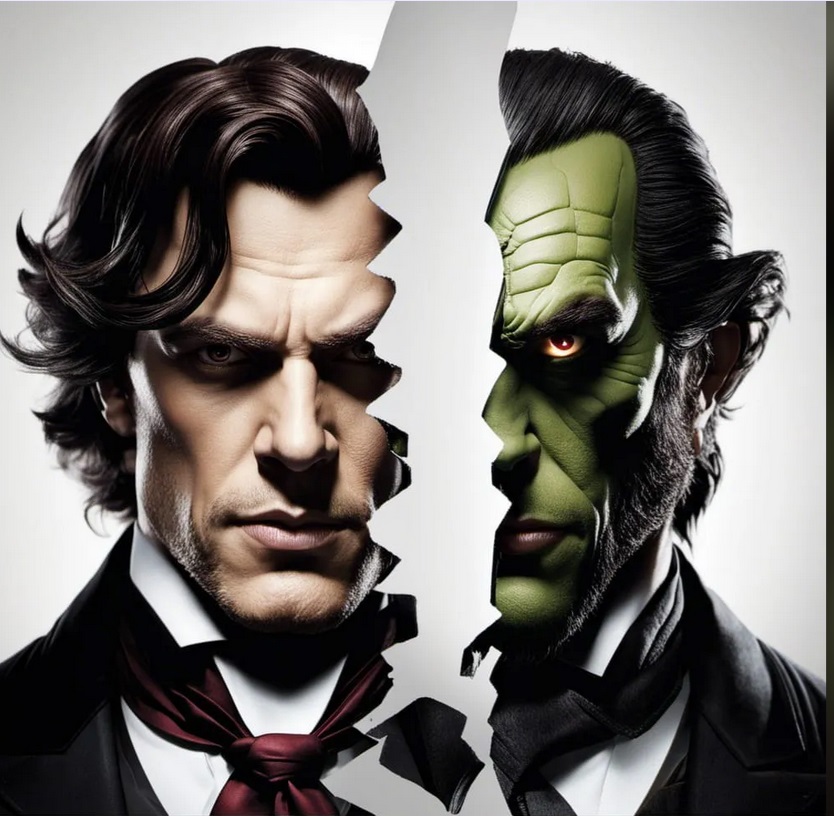 Do you have any questions?
cap@isep.ipp.pt